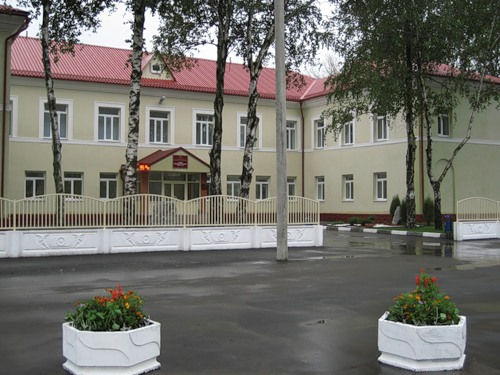 ИКТ и ЭОР – ресурс повышения эффективности образовательного процесса
Педагогический  совет 11.01.13Подготовила и провела зам. директора по УВР Щербинина Т.В.
Компьютер ценен настолько, насколько ценен человек, который за ним работает. Николаус Вирт
Цель педагогического совета:
повышение эффективности применения информационно-коммуникативных технологий и электронных средств обучения в учебно-воспитательном  процессе через совершенствование уровня подготовки учителей для работы с новой техникой и использования современных программно-методических комплексов в учебно-воспитательном процессе .
Задачи:
анализ и структуризация потребностей педагогов в использовании информационно-коммуникативных технологий и ЭОР ;  
определить основные составляющие ИКТ- компетенции учителя школы, проблемы и факторы , тормозящие внедрение ИКТ в учебно-воспитательный процесс. Наметить шаги по решению и устранению выявленных проблем.
Структура и особенности интерфейса Единой коллекции и ФЦИОР. Применение ЭОР в качестве источника информации
обеспечение информационной и технической поддержки классных руководителей и учителей- предметников при подготовке к  различным видам урочной и  внеурочной деятельности с использованием  ИКТ и ЭОР ; 
познакомить учителей с возможностями сети Интернет при организации уроков с ЭОР
презентация школьного сайта и возможности его использования в рамках учебно-воспитательной и управленческой деятельности школы.
формировать представления о практическом использовании электронных таблиц для составления кроссвордов на уроках
Регламент работы:
Доклад  – 15 мин.
Практическая часть – 30 мин.
Работа со школьным сайтом - 10 мин
Составление кроссворда - 30 мин
Разное - 10 мин
Итоги- 5 мин
Федеральный государственный образовательный стандарт основной школы (ФГОС)
ФГОС второго поколения
Федеральный государственный образовательный стандарт включает в себя:

требования к структуре основных образовательных программ

требования к условиям реализации  основных образовательных программ

требования к результатам освоения основной образовательной программы основного общего образования
ПРИМЕНЕНИЕ В ОБРАЗОВАТЕЛЬНОМ ПРОЦЕССЕ ЭЛЕКТРОННЫХ и ЦИФРОВЫХ ОБРАЗОВАТЕЛЬНЫХ РЕСУРСОВ 
ЭОР и ЦОР
Если мы будем учить сегодня так, как мы учили вчера, мы украдем у наших детей завтра
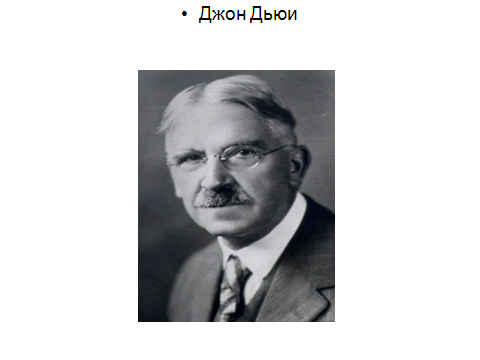 Школа не только не обращена в будущее, она делает даже меньше того, что делала в прошлом.
                                        Сеймур Поперт
Учителю необходимо систематически использовать информационно-коммуникационные технологии на уроках и внеурочное время
Педагоги не могут успешно кого-то учить, если усердно ненаучатся сами.
                                       Али Апшерони
Поташник Марк Максимович
Высокий уровень в коллективе последующим умениям:
хороший уровень
Слабый уровень
Недостатки работы коллектива в процессе информатизации:
Персональных сайтов учителей –нет
Дистанционного обучения – нет
Недостаточное участие в конкурсах
Ограничена возможность выхода в Интернет учителей с рабочего места
Информационно-коммуникационные технологии (ИКТ)
- это совокупность методов, устройств и производственных процессов, используемых обществом для сбора, хранения, обработки и  распространения информации.
Дидактические возможности ИКТ:
представлять обучаемому информацию в различной форме: текст, графика, аудио, видео, анимация и т.д.;
контролировать временные параметры урока для каждого обучаемого;
выдавать большой объем информации по частям, поэтому изучаемый материал усваивается легче, чем материал учебников и статей;
Дидактические возможности ИКТ:
активизировать процессы восприятия, мышления, воображения и памяти;
мобилизовать внимание обучаемого;
значительно снижать временные затраты преподавателя на контроль нормативных знаний;
быть точным и объективным в оценке знаний;
печатать, воспроизводить и комментировать информацию;
Дидактические возможности ИКТ:
выходить в мировое информационное сообщество;
использовать мировые информационные ресурсы в учебных целях.
ИКТ для ученика
непрерывный (поурочный) учет результатов  деятельности, что приводит к изменению поведения, улучшению прилежания и адекватности самооценки;
психологически комфортные условия для самовоспитания (самоотчет и самоконтроль);
возможность в любой момент времени проанализировать свои достижения;
ИКТ позволяет учителю
смягчить ( или устранить) противоречие между  растущими объемами информации и рутинными способами ее передачи, хранения и обработки;
вести мониторинг учебной деятельности учащихся;
 оперативно анализировать результаты урока, недели ,месяца, четверти ,полугодия, года обучения;
реализовать принцип субъектности воспитания посредством методов убеждения, оценки и самооценки;
ИКТ позволяет родителям
в любое время иметь доступ  к сведениям о текущей успеваемости (и другой деятельности) своего ребенка.
Использование  ИКТ
 повышает качество учебного процесса , 
   но требует кропотливой совместной деятельности 
   администрации,  учителей, родителей и учеников.
Под электронными образовательными ресурсами (ЭОР) в общем случае понимают – совокупность средств программного, информационного, технического и организационного обеспечения, электронных изданий, размещаемая на машиночитаемых носителях и/или в сети.
А свою очередь цифровые образовательные ресурсы (ЦОР) - это представленные в цифровой форме фотографии, видеофрагменты, статические и динамические модели, объекты виртуальной реальности и интерактивного моделирования, картографические материалы, звукозаписи, символьные объекты и деловая графика, текстовые документы и иные учебные материалы, необходимые для организации учебного процесса.
Примеры простых ЦОР
статья;
иллюстрация вместе с сопроводительным текстом;
книга в виде набора отсканированных страниц c оглавлением;
аудиозапись;
видеозапись;
презентация в формате MS Power Point;
отдельный медиаобъект учебного курса, выполненного на определенной  технологической платформе.
Примеры сложных ЦОР
гипертекстовый документ с иллюстрациями, допускающий разделение на самостоятельные разделы (части, главы);
электронный учебный курс по определенному предмету (программе), выполненный на определенной технологической платформе или требующий определенной среды (проигрывателя) для использования;
система тестирования;
тренажер;
тематический каталог.
Разные способы использования ИКТ на уроках:
Применение программных мультимедиа средств;
Презентации
Автоматический контроль
Проведение лабораторно-компьютерных практикумов с виртуальными моделями
Проектно-исследовательская деятельность
ПРАКТИКУМ
1)сформулировать самые важные единые требования для ЦОРов
2) определить положительные и отрицательные стороны применения ИКТ, 
выявить причины низкого уровня их применения
Цифровые образовательные ресурсы должны удовлетворять следующим содержательным требованиям:
соответствовать документам Правительства Российской Федерации, Министерства образования и науки Российской Федерации, регламентирующим содержание образования (как определяющим задачи модернизации образования, так и действующим в настоящее время), и примерным программам; 
соответствовать содержанию и структуре конкретного учебника; 
обеспечивать новое качество образования, ориентироваться на современные формы обучения, высокую интерактивность, усиление учебной самостоятельности школьников; 
обеспечивать возможность уровневой дифференциации и индивидуализации обучения (это относится как к уровню формирования предметных умений и знаний, так и интеллектуальных и общих умений);
учитывать возрастные психолого-педагогические особенности учащихся и существующие различия в культурном опыте учащихся;
содержать материалы, ориентированные на работу с информацией, представленной в различных формах (графики, таблицы, составные и оригинальные тексты различных жанров, видеоряды и т.д.);
содержать набор заданий (как обучающего, так и диагностического характера) ориентированных преимущественно на нестандартные способы решения;
предлагать виды учебной деятельности, ориентирующие ученика на приобретение опыта решения жизненных (в том числе бытовых) проблем на основе знаний и умений, освоенных в рамках данного предмета;
обеспечивать организацию учебной деятельности, предполагающую широкое использование форм самостоятельной групповой и индивидуальной исследовательской деятельности, формы и методы проектной организации образовательного процесса;
содержать варианты планирования учебного процесса, которые должны предполагать модульную структуру, позволяющую реализовать согласованное преподавание при делении на предметы, классы и темы.
Цифровые образовательные ресурсы не должны:
копировать бумажный учебник;
представлять собой дополнительные главы к существующему учебнику;
дублировать общедоступную справочную, научно-популярную, культурологическую и т.д. информацию;
основываться на материалах, которые очень быстро теряют достоверность (устаревают).
 
Объем доступного учащемуся информационного материала, способов учебной деятельности с ним в случае использования цифровых образовательных ресурсов должны быть больше, чем это возможно для бумажной учебной литературы и в традиционной классно-урочной системе. Поскольку задачей набора ЦОР является поддержка изучения какого-либо курса, объемы даваемого материала того или иного вида (иллюстрации, лабораторные работы, тестовые задания) должны покрывать потребности курса (в частности, содержать материал, относящийся ко всем разделам курса) и превосходить бумажные аналоги в количественном соотношении
ПОЛОЖИТЕЛЬНЫЕ СТОРОНЫ:
использование компьютера дает возможность педагогу индивидуализировать процесс обучения, повысит мотивацию к изучению предмета, стимулировать учащихся;
все участники образовательного процесса имеют возможность, используя
      компьютер и средства Интернет, заняться самообразованием, исследовательской деятельностью, что, важно для всестороннего развития личности, как ребенка, так и взрослого;
информационно-коммуникационные технологии дают возможность учащимся спланировать время обучения при работе с компьютерными тренажерами, сформировать общую картину при восприятии и запоминании материала, провести самоконтроль, то есть создать психологически комфортную среду обучения, которая ведет к самосовершенствованию и позволяет ставить перед учащимся личностно-значимые цели;
ПОЛОЖИТЕЛЬНЫЕ СТОРОНЫ:
при использовании компьютерных технологий меняется стиль общения: учитель, скорее собеседник и консультант, чем носитель информации; учащиеся собеседники, консультанты /т.е. происходит развитие коммуникативных навыков/;
ИКТ дают возможность создать собственный фонд демонстрационных материалов, которые способны развивать логическое и образное мышление учащихся, использовать разные виды внимания.
свобода поиска и выбора учебной информации, ее доступность, неограниченность информационных ресурсов, разнообразие видов информации и т.д.
процесс обучения становится более индивидуализированным, личностно-ориентированным. Новые информационные технологии превращают обучение в увлекательный процесс, с элементами игры, способствуют развитию исследовательских навыков учащихся. У учителя появляются дополнительные стимулы отойти от традиционной репродуктивной модели преподавания в пользу исследовательских, проектных методик;
        с появлением компьютерных сетей школьники и учителя приобрели новую возможность оперативно получать информацию из любой точки земного шара. Через глобальную телекоммуникационную сеть Интернет возможен мгновенный доступ к мировым информационным ресурсам (электронным библиотекам, базам данных, хранилищам файлов, и т.д.)
ОТРИЦАТЕЛЬНЫЕ СТОРОНЫ:
возросшие требования к педагогу (многие учащиеся имеют более современную технику дома, в то же время достаточно большое количество педагогов не имеет даже минимальных знаний в области ИКТ);
неустойчивая детская психика приводит к привыканию к компьютеру учащихся, что сказывается на их здоровье;
неотфильтрованная информация наносит психологический вред ребенку;
исследовательская деятельность учащихся затруднена двумя причинами:
- множество рефератов на CD дисках и в Интернете, дающие возможность получить готовый продукт;
- технология проектной деятельности не до конца освоена учителями-предметниками;
невысокая информационная культура, как у учащихся, так и у педагогов;
ОТРИЦАТЕЛЬНЫЕ СТОРОНЫ:
нет единой информационно–методической службы для учащихся, их родителей и учителей;
психологическая неготовность учителей к освоению ИКТ;
часто встречается невысокое качество авторских мультимедийных программ с
     точки зрения содержания и методики: погоня за «картинкой» в ущерб содержанию,    
     неудачное методическое сопровождение;
ИКТ оказывает негативное воздействие на личность ученика: утратакоммуникативных навыков, чрезмерная индивидуализация и утрата навыков групповой  работы, отрицательно сказывается на здоровье, формирует психологическую зависимость от виртуального мира, стимулирует акцент не на анализ, а на поиск и сбор материала, ухудшает устную и письменную речь;
HTTP://сош14.рф/
Личностно-ориентированное взаимодействие учителя с учениками, где бы обеспечивалось комфортное психологическое самочувствие обучающих и обучающихся, резкое снижение конфликтных ситуаций на уроках и во время воспитательной деятельности, где бы создавались благоприятные предпосылки для повышения уровня общекультурной плдготовки, создавался благоприятный микроклимат в классе, школе.
Проект решение педагогического совета
Для повышения качества знаний учащихся и формирование  ИКТ- компетенций включать в уроки использование материалов  Единой коллекции цифровых образовательных ресурсов и Федерального центра образовательных ресурсов,  Использовать возможности электронных таблиц при разработке уроков
                                                              
     В конце учебного года предоставить в учебную часть отчеты о своей работе с ЭОР                                         Отв. все педработники
Активизировать деятельность руководителей методических объединений, учителей  и заместителей директора по наполнению контента школьного сайта. –           Отв. Зам по УВР Щербинина ТВ
Продолжить формирование ИКТ-компетенций учителями-предметниками школы через посещение курсов ИКТ, семинаров по этой тематике, открытых уроков своих коллег. Отв. Зам. Директора по УМР Левина НИ
Учителям  активнее внедрять  информационно-коммуникационные технологии в учебный процесс Отв. – рук. ШМО.
Всем ШМО начать работу по созданию банка мультимедийных уроков и к 20 мая 2013г. предоставить в учебную часть . Отв. – рук. ШМО.
Руководителям школьных методических объединений   запланировать и провести  в 2013-2014 учебном году  заседания МО с рассмотрением вопросов  соблюдения требований к созданию мультимедийных презентаций, требований к проведению и анализу  уроков с компьютерной поддержкой, выполнению рекомендаций по использованию  ЭСО в образовательном  процессе. – Отв руководители ШМО
.